Муниципальный  район  «Усть-Майский  улус  (район)»  Республики  Саха  (Якутия)
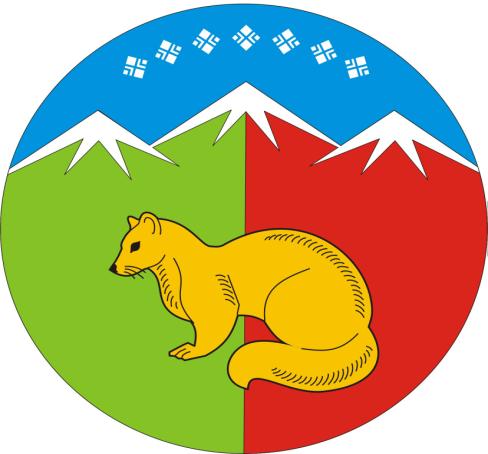 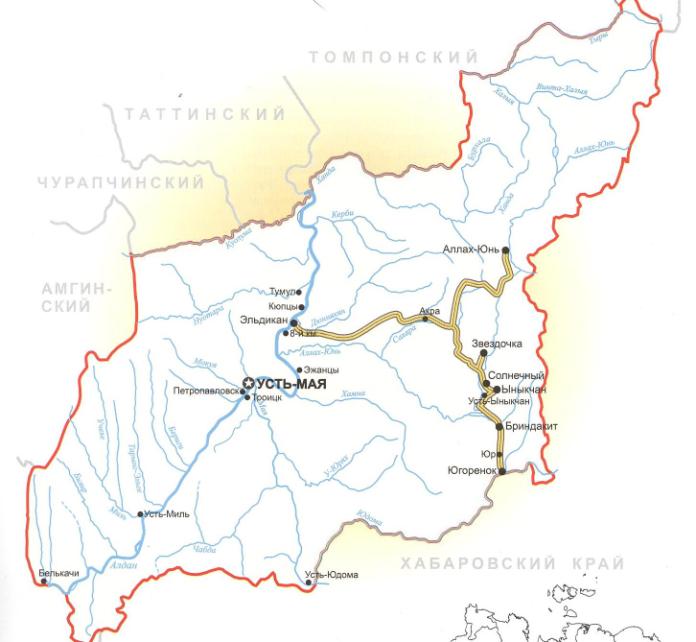 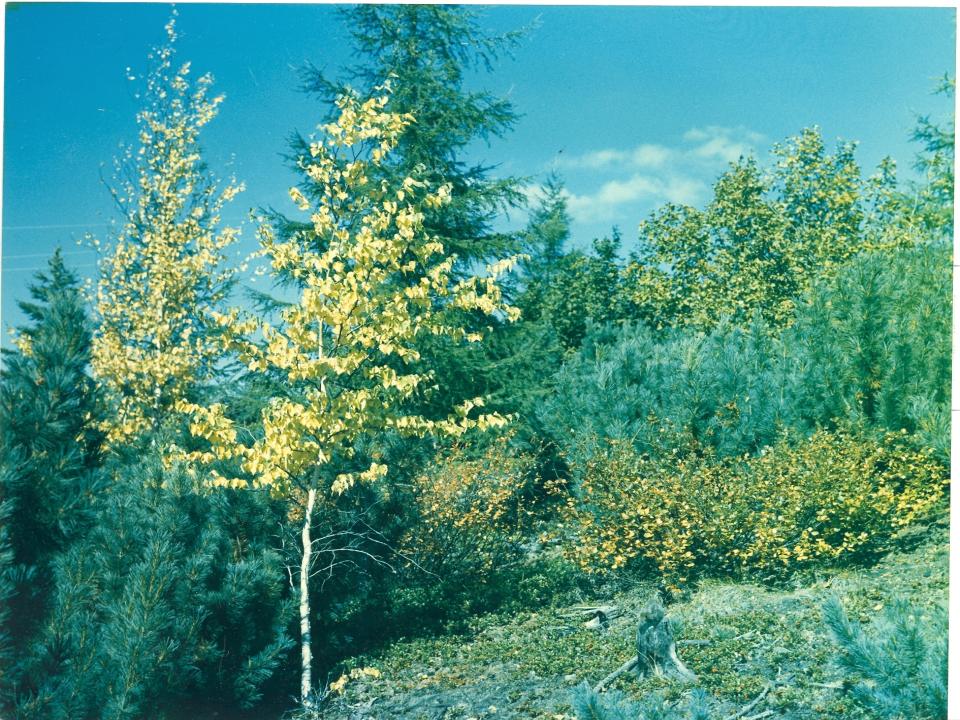 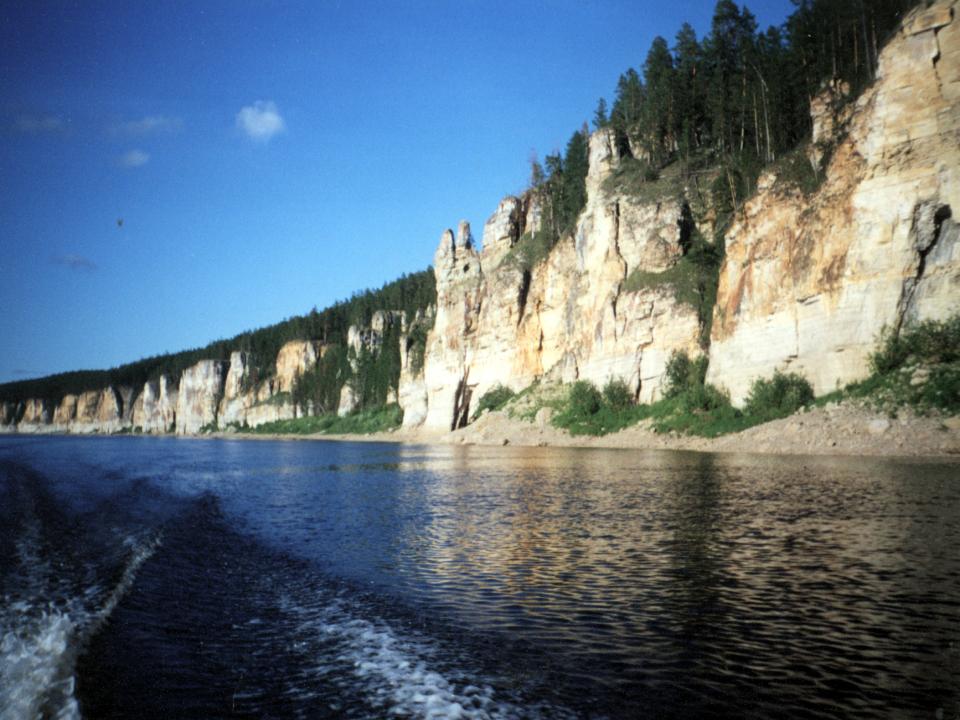 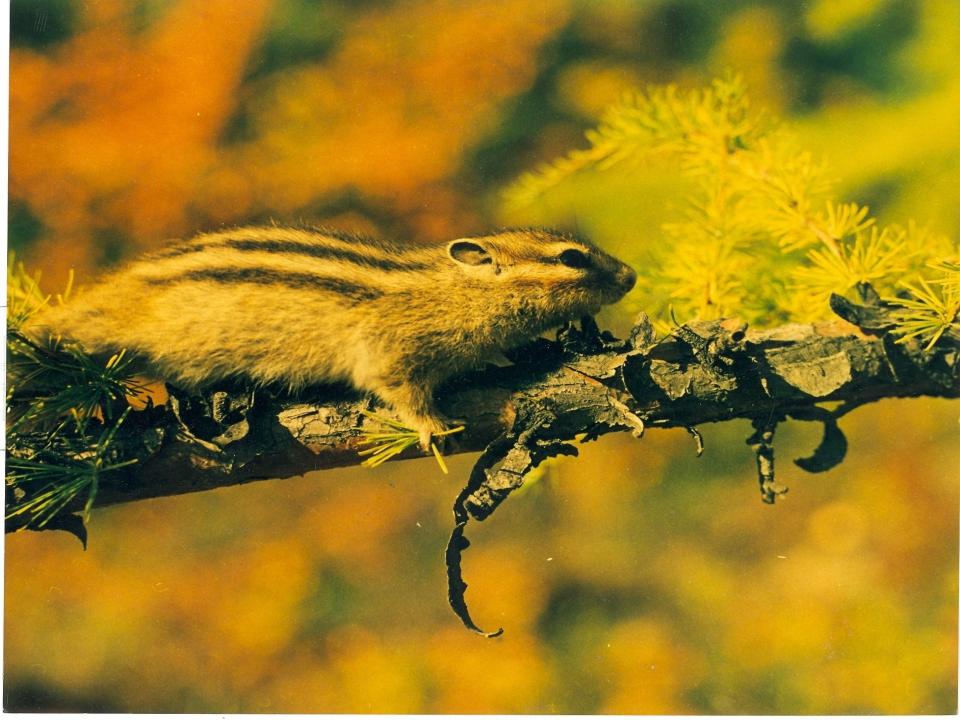 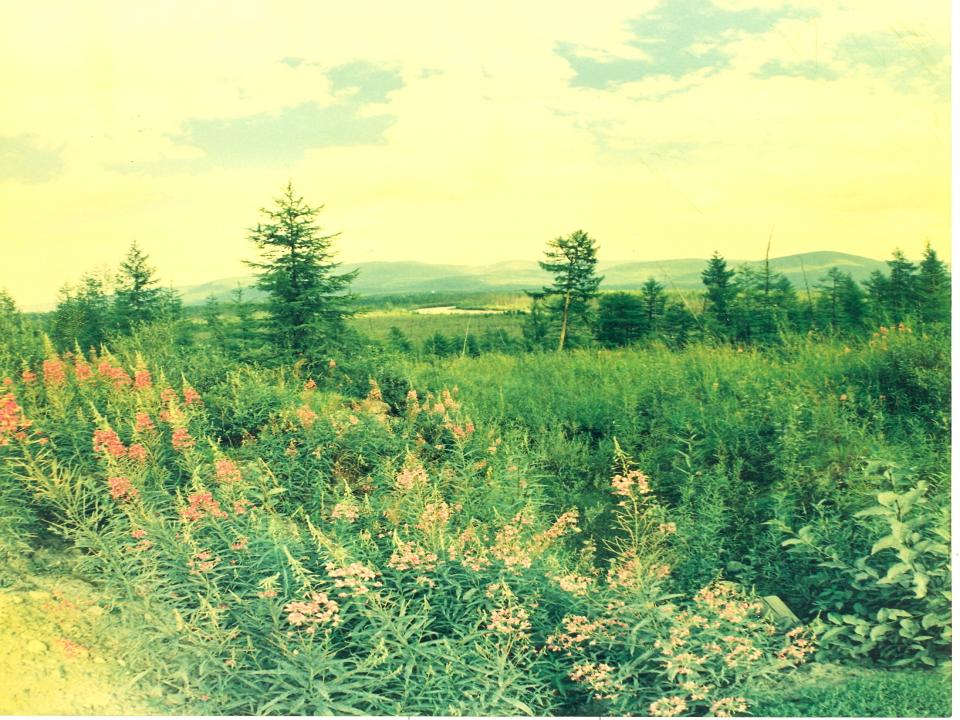 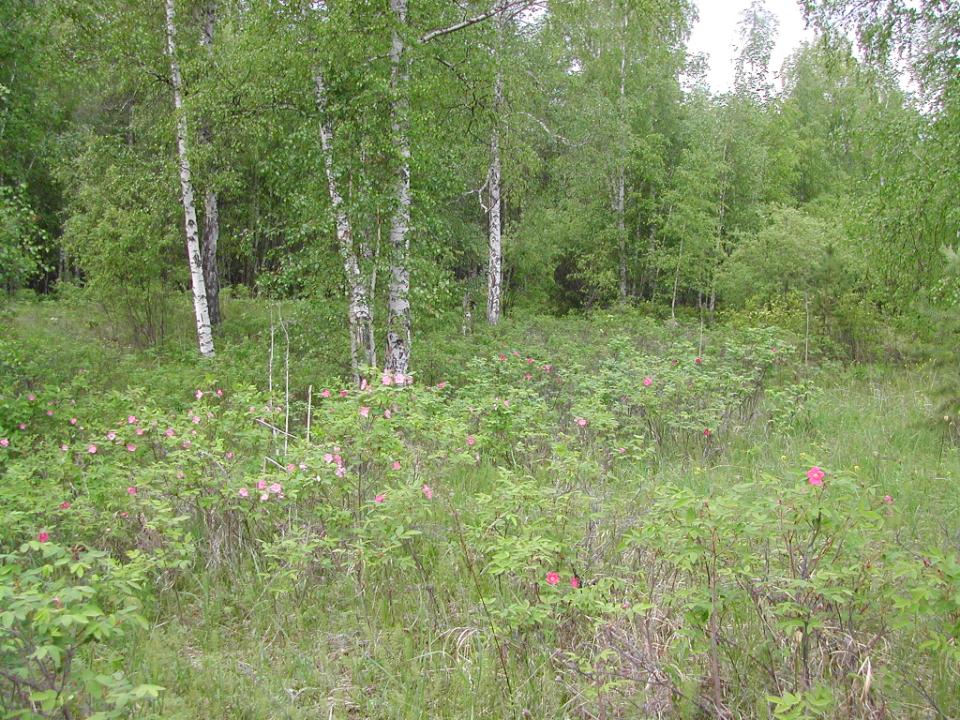 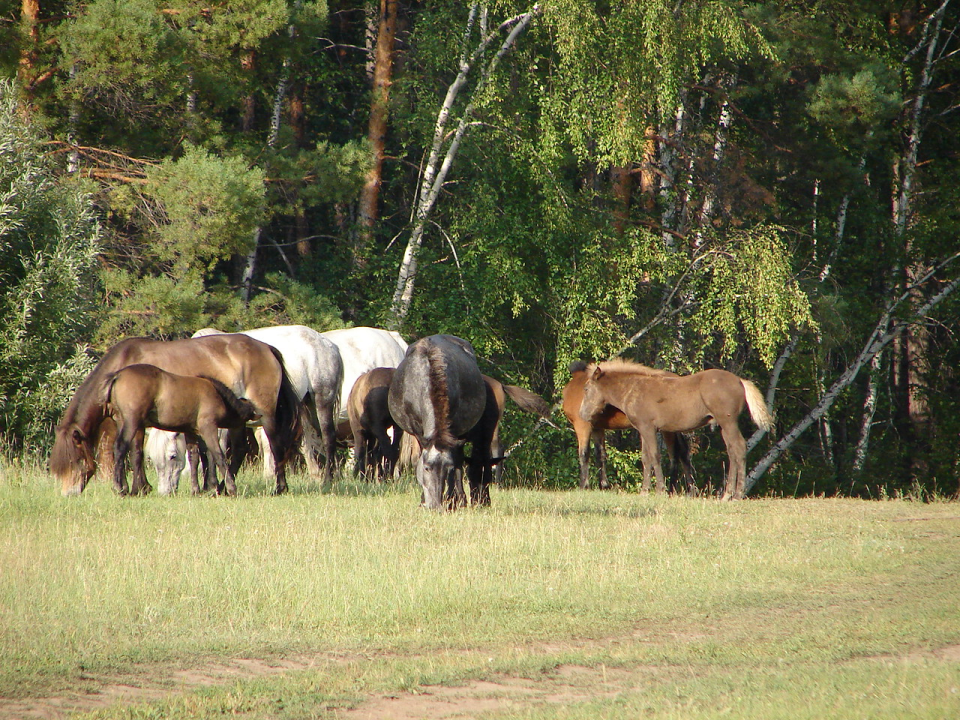 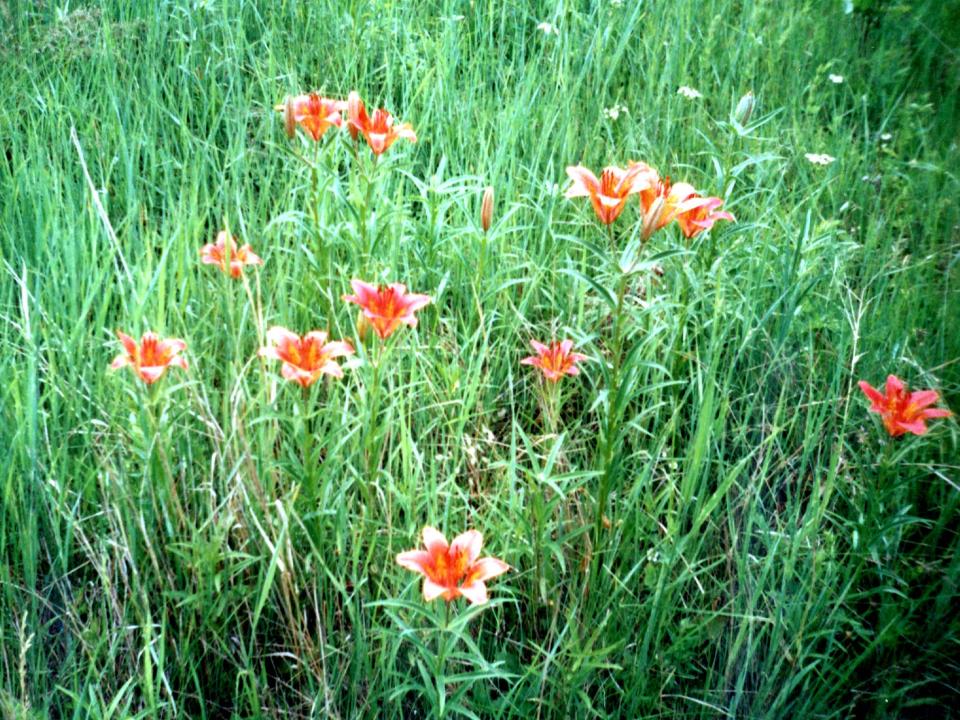 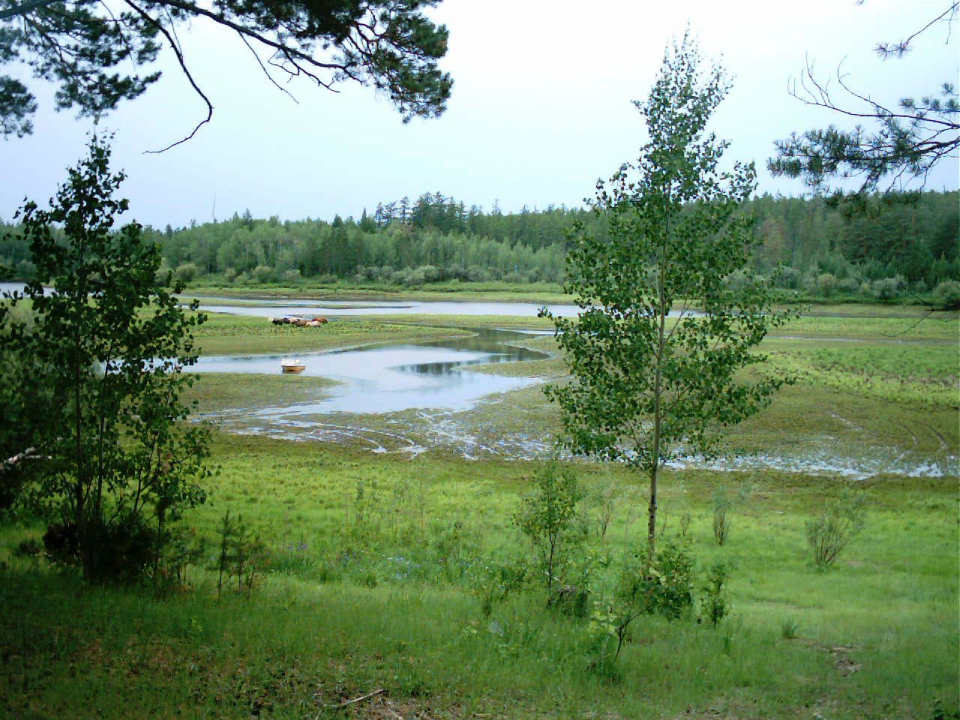 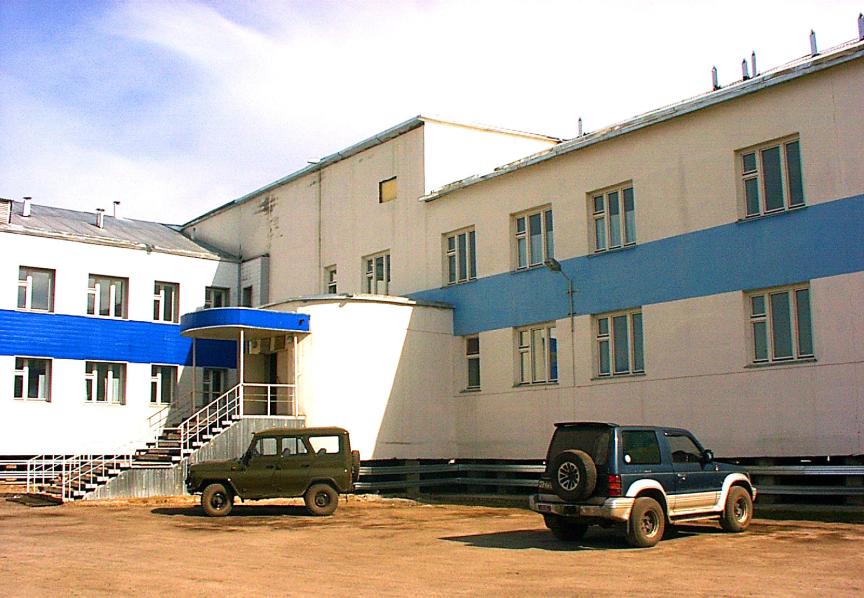 Новый  корпус  Центральной  улусной  больницы
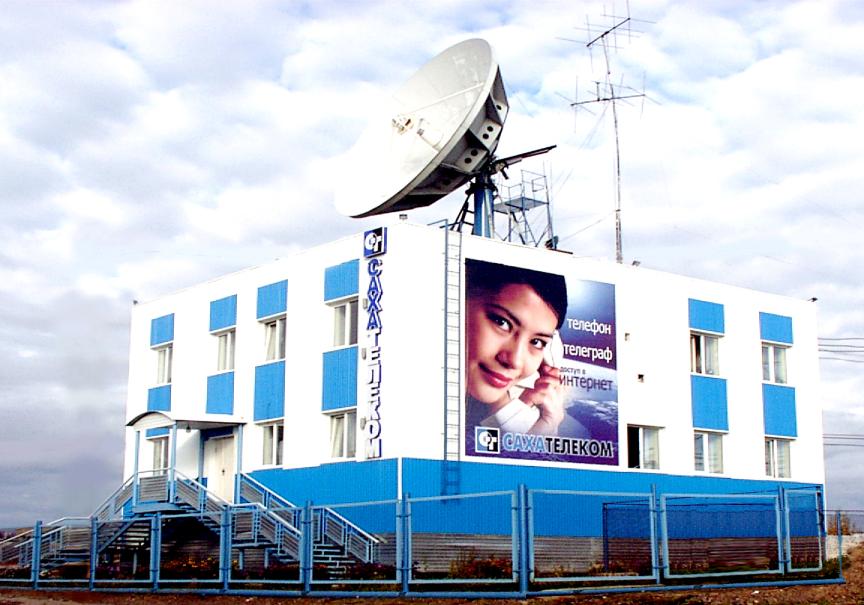 Новое  здание  ОАО  «Сахателеком»
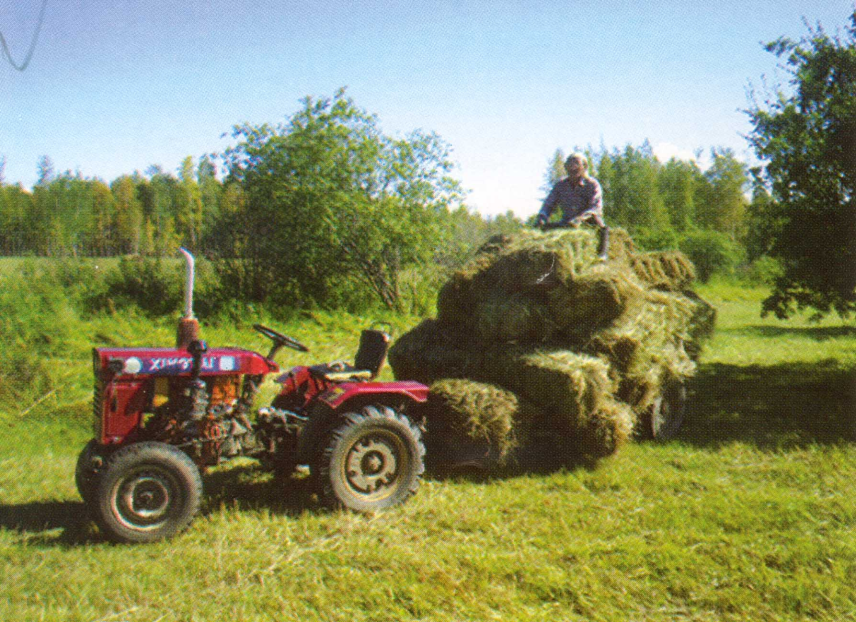 Сенокосная  пора
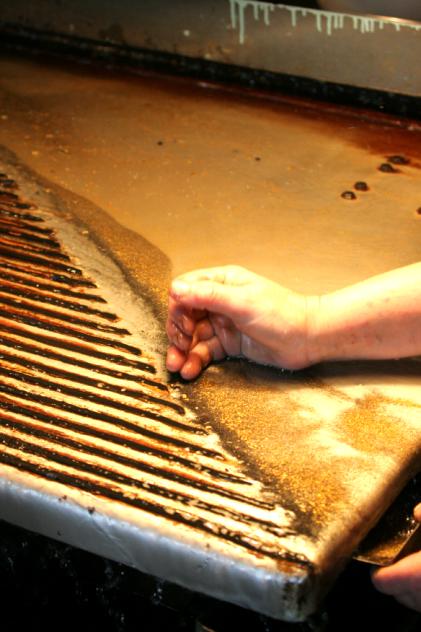 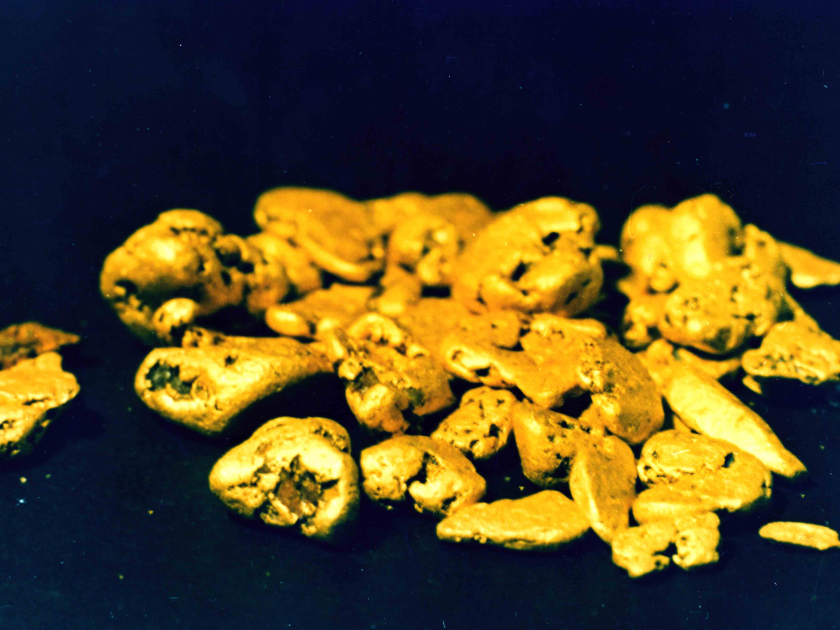 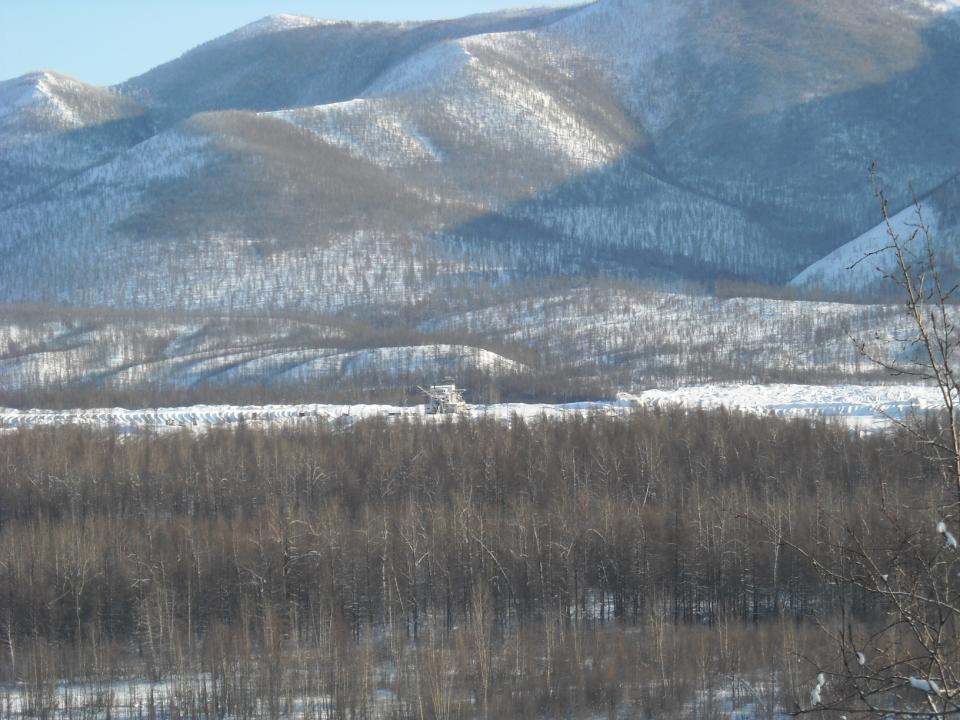 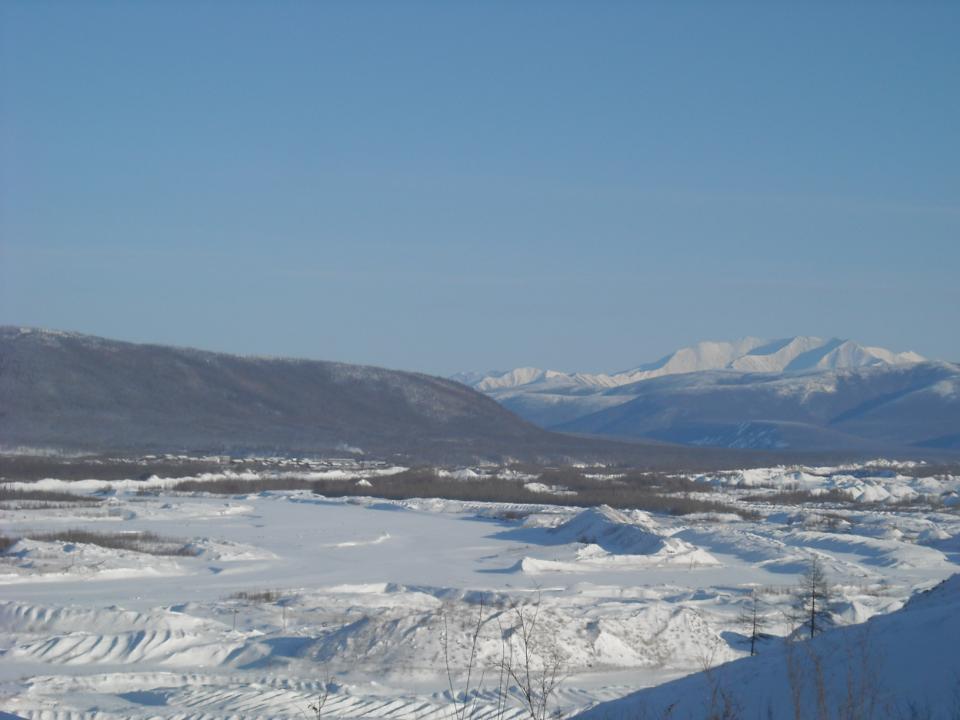 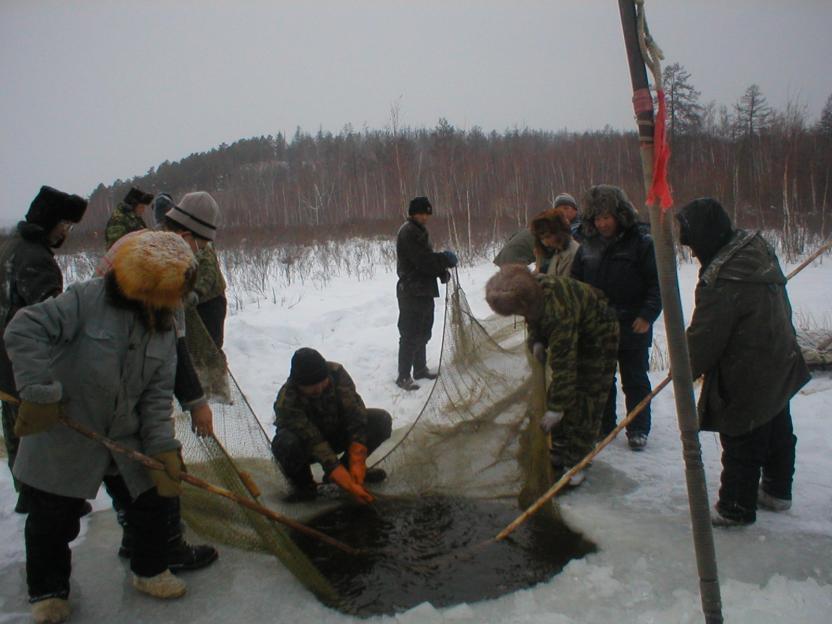 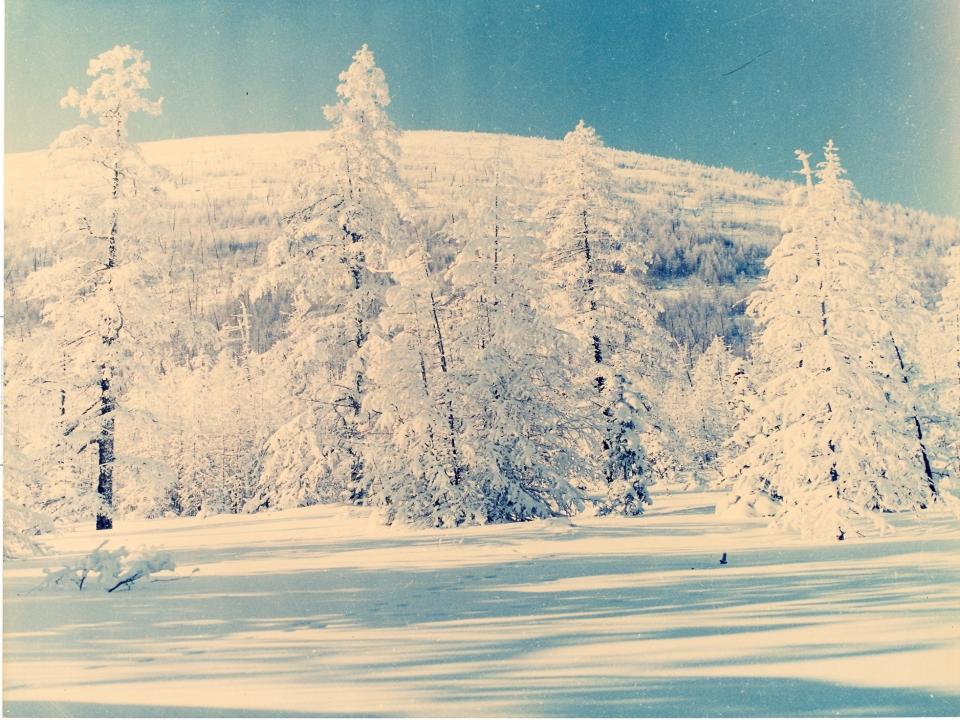 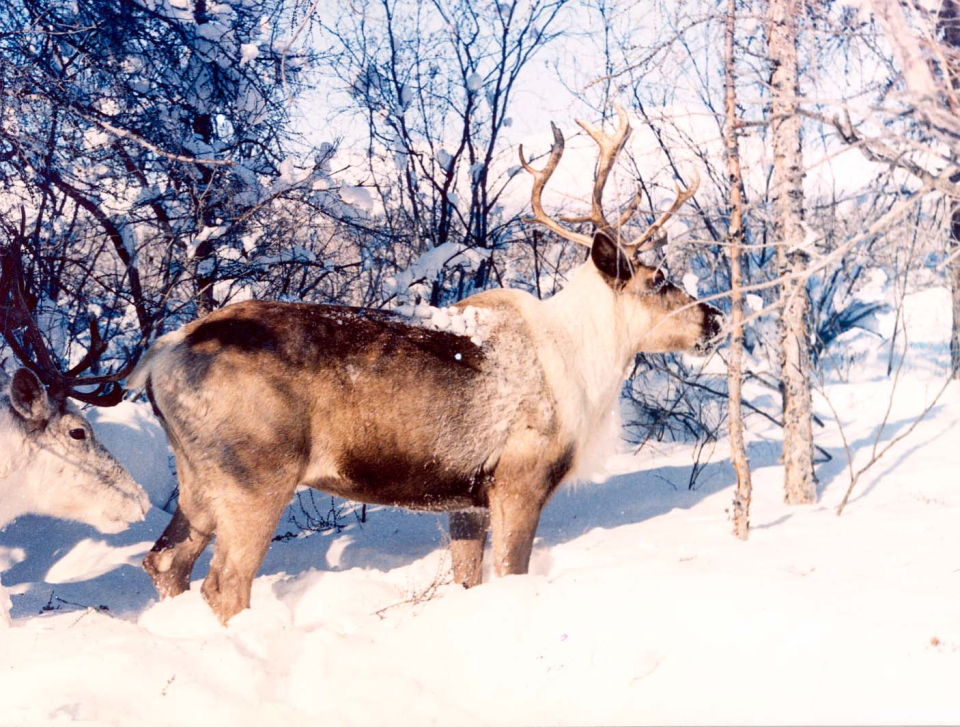 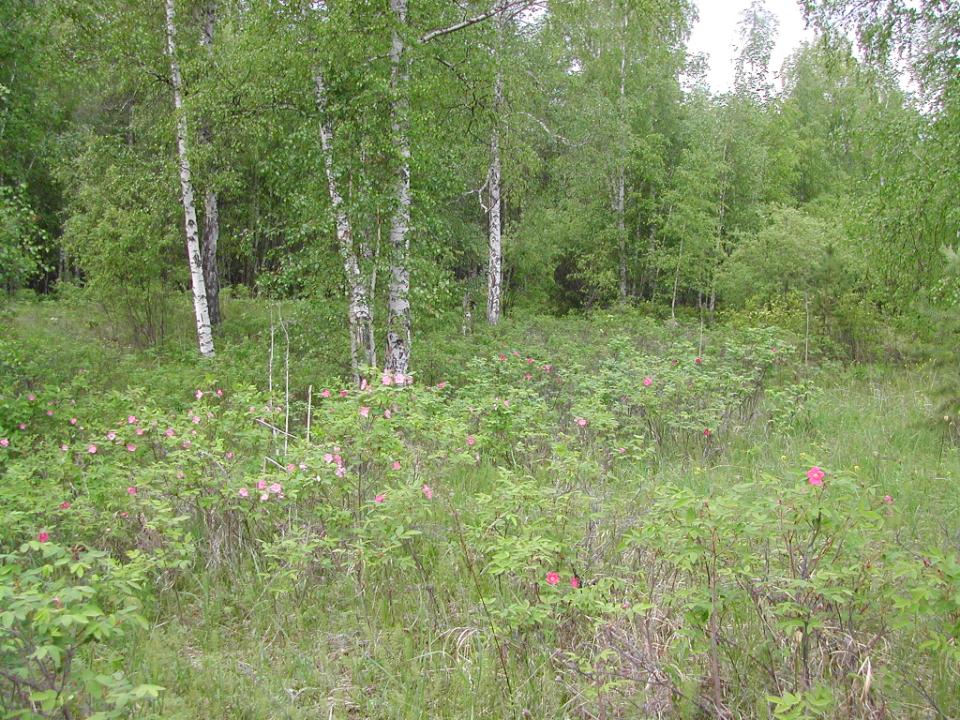 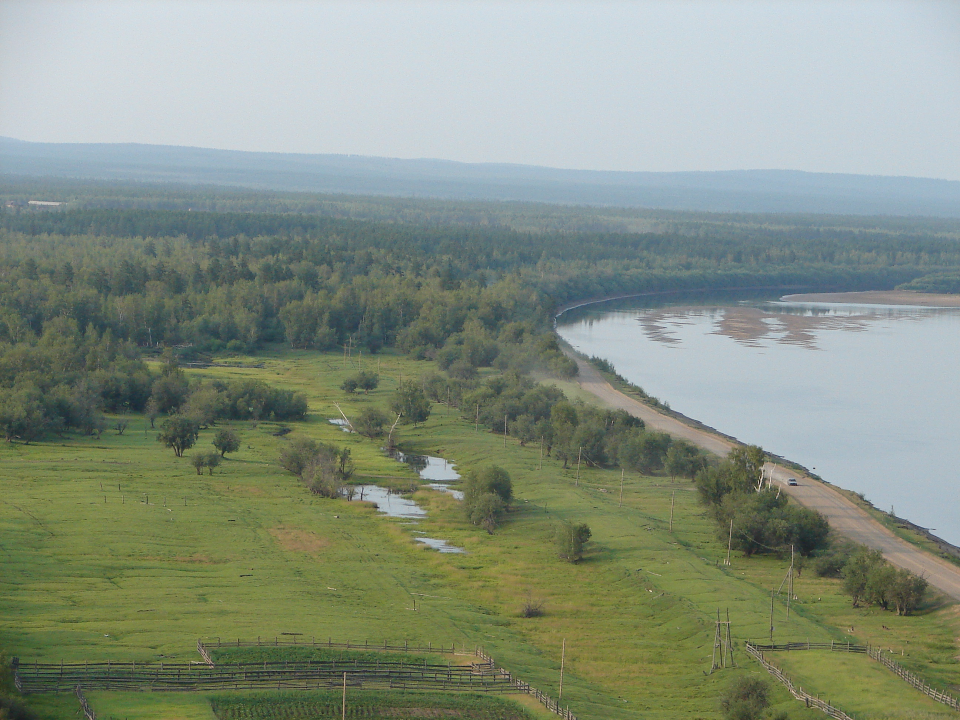 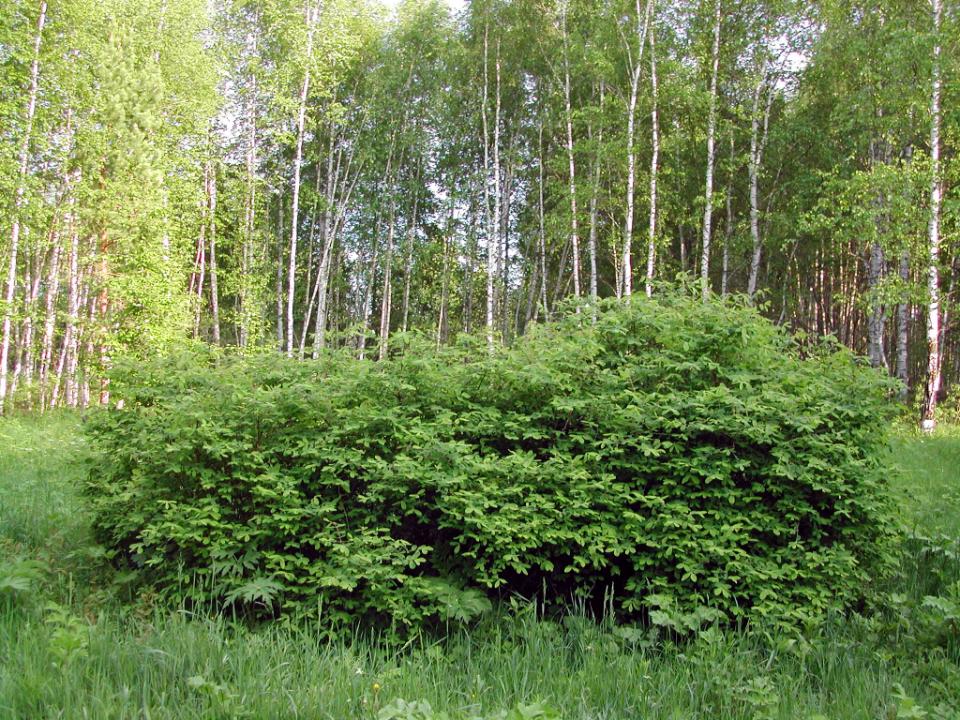 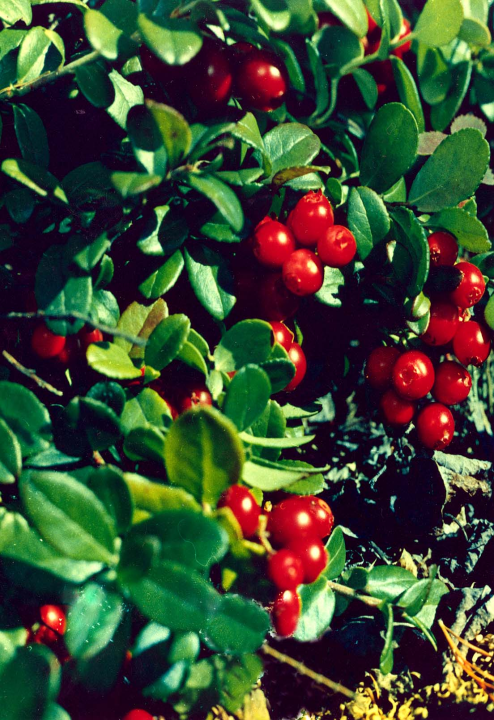 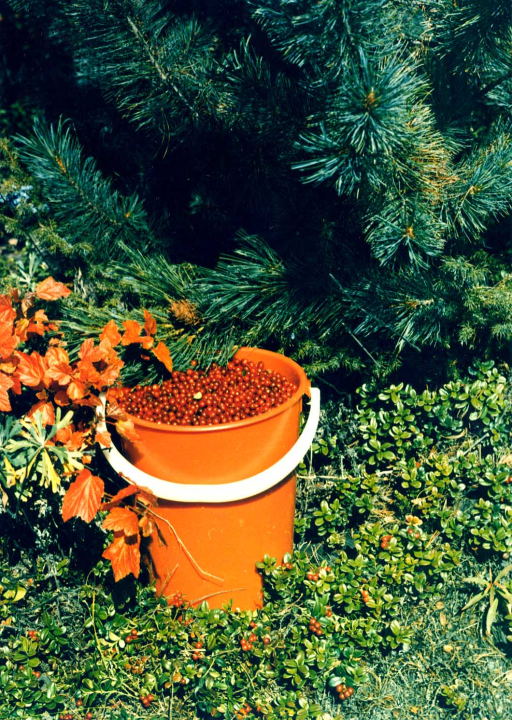 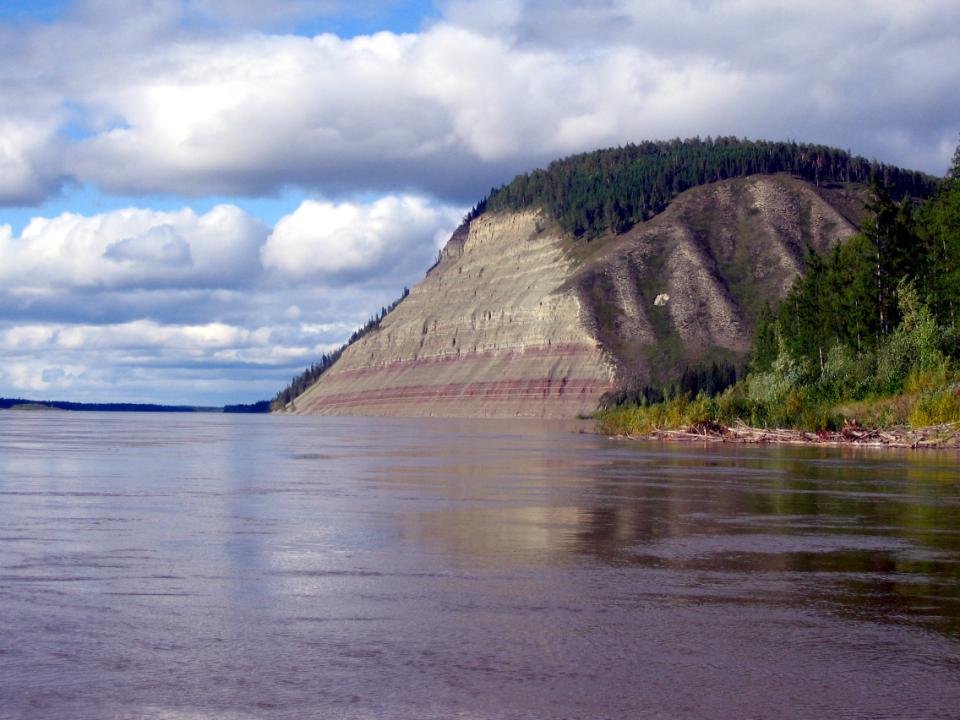 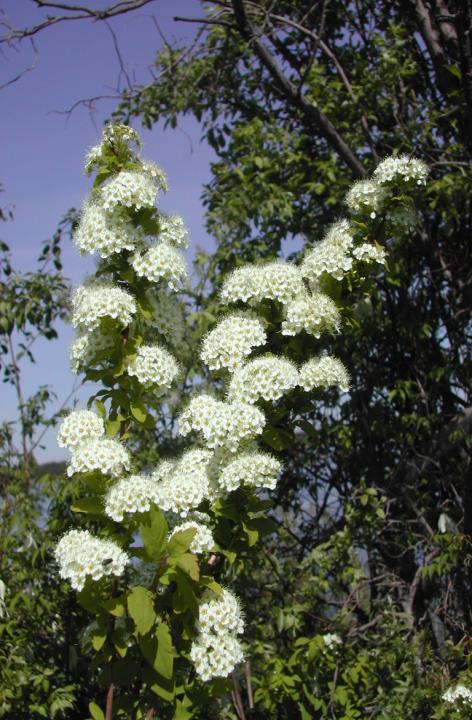 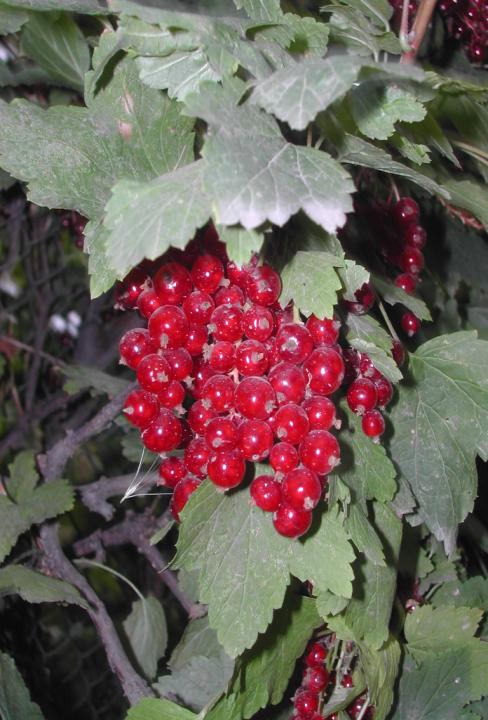 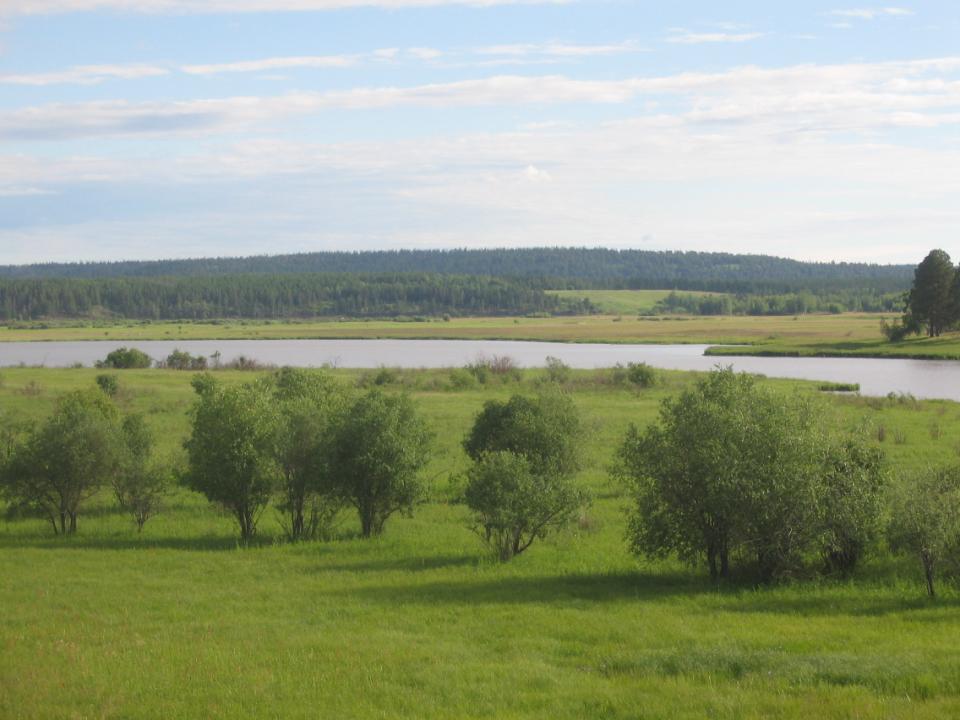 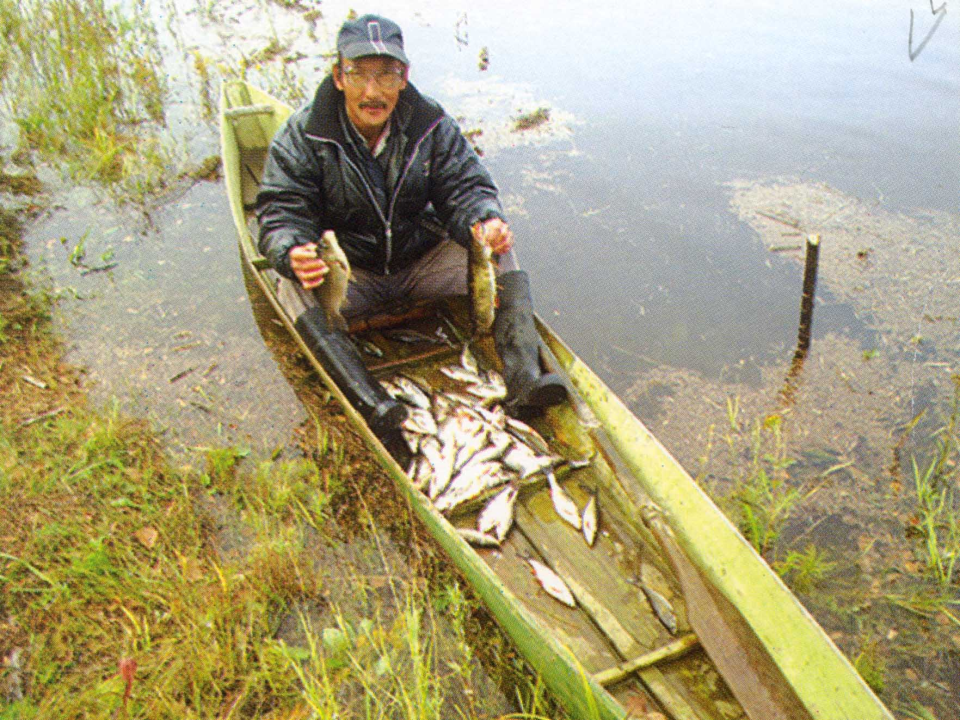 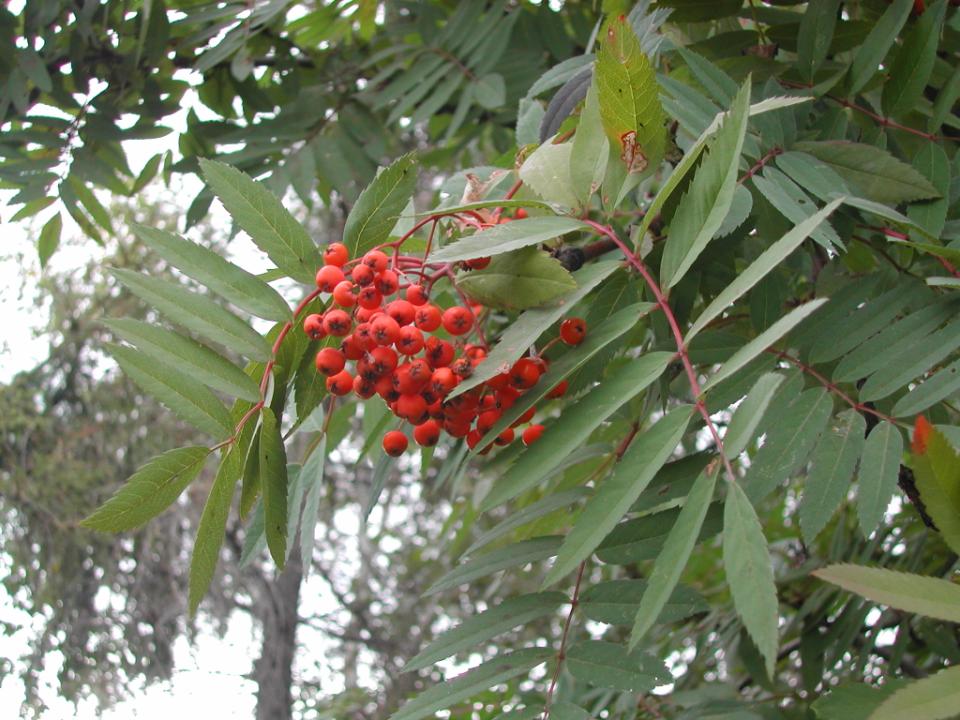 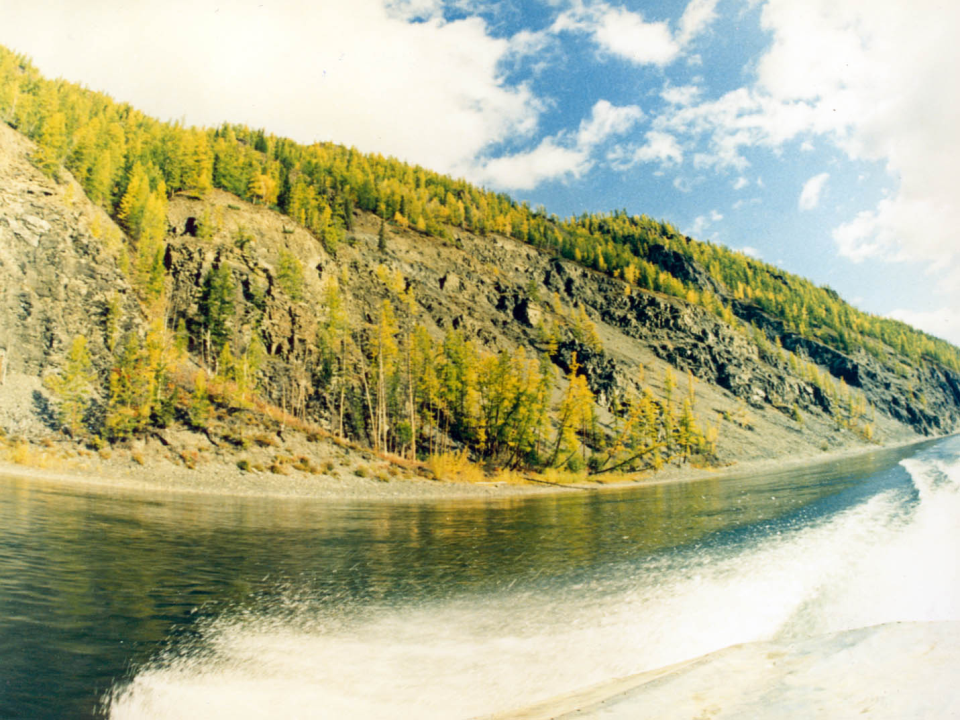 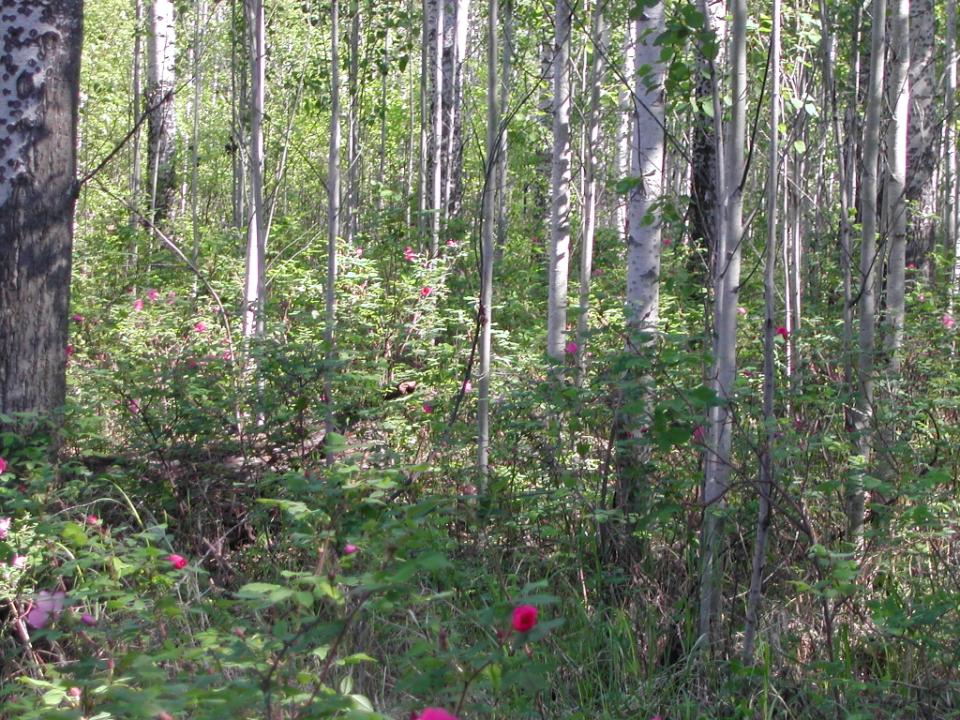 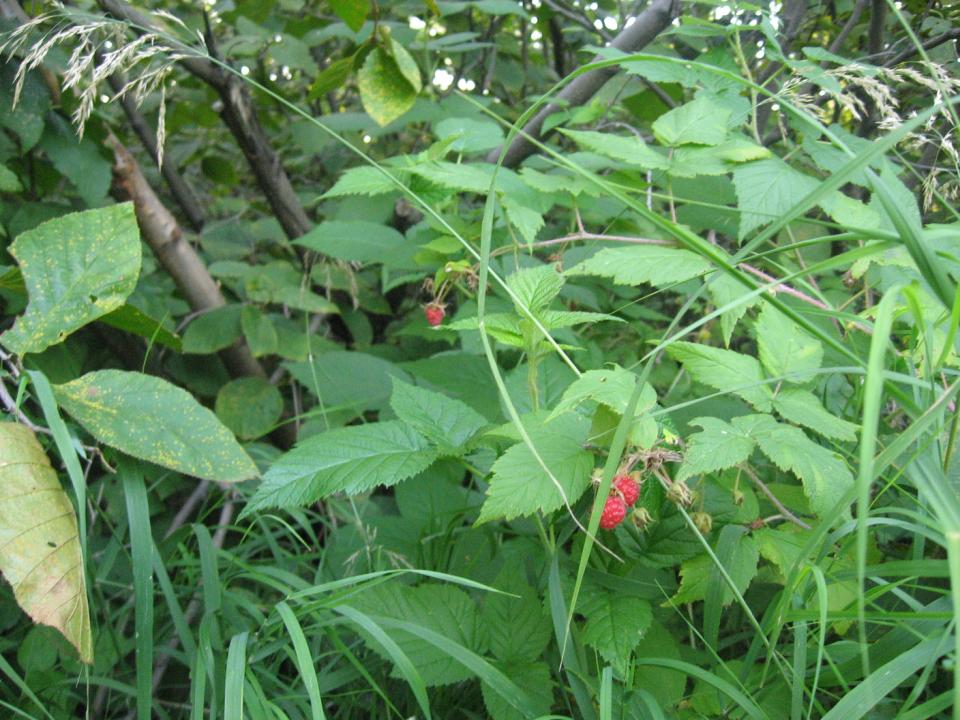 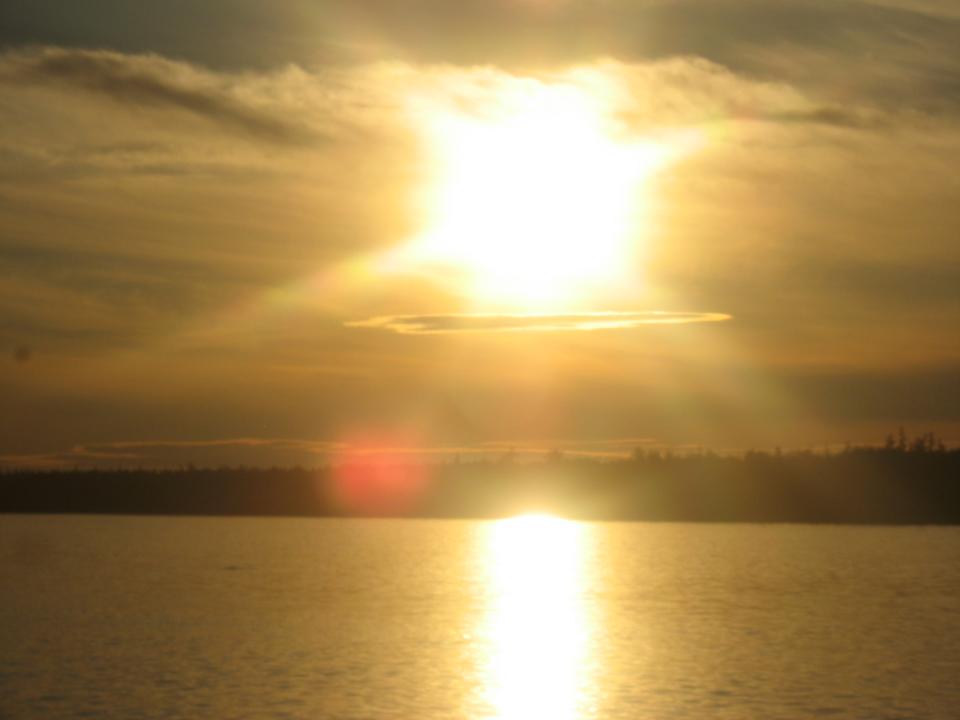